স্বাগতম
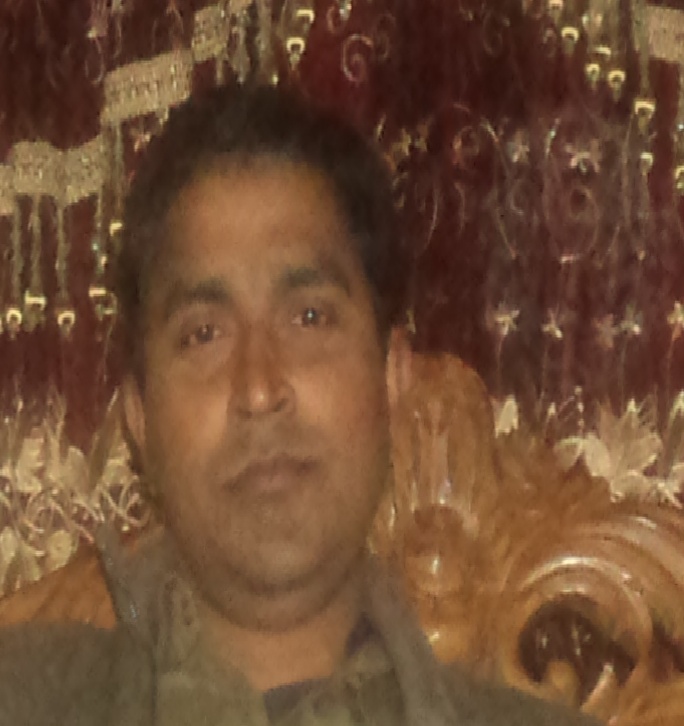 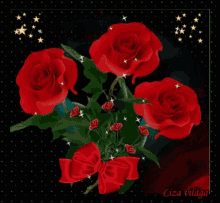 পল্লব কুমার গোস্বামী
সহঃ শিক্ষক
শাহ-নূর সরকারি প্রাথমিক বিদ্যালয়, ভাঙ্গুরা, পাবনা।
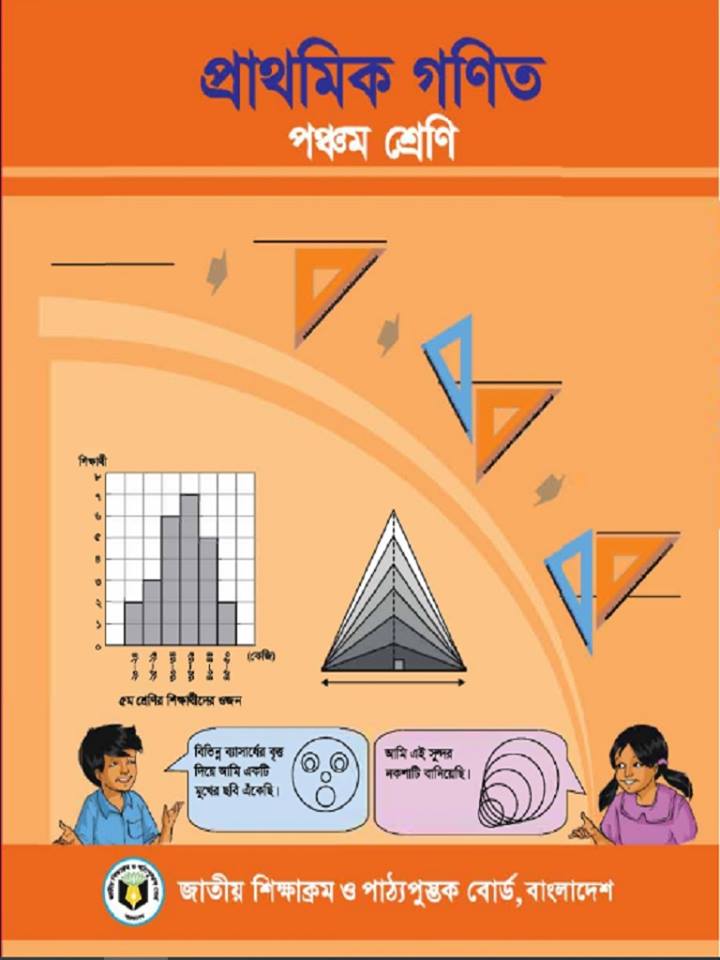 অধ্যায়ঃ ৬ , ভগ্নাংশ
পৃষ্ঠাঃ ৬১
(ক) হাবিব সাহেব তাঁর নিজের জন্য রাখার পর তাঁর সম্পত্তির আর কত অংশ বাকি রইল ?
(খ) প্রত্যেক সন্তান সম্পত্তির কত অংশ পেল ?
(গ) হাবিব সাহেবের সম্পত্তির মূল্য ২,০০,০০০ টাকা হলে , প্রত্যেক সন্তান কত টাকা করে পেল ?
(ক) হাবিব সাহেব তাঁর নিজের জন্য রাখার পর তাঁর সম্পত্তির আর কত অংশ বাকি রইল ?
(খ) প্রত্যেক সন্তান সম্পত্তির কত অংশ পেল ?
(গ) হাবিব সাহেবের সম্পত্তির মূল্য ২,০০,০০০ টাকা হলে , প্রত্যেক সন্তান কত টাকা করে পেল ?
২৫,০০০
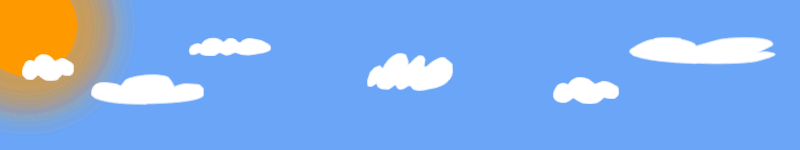 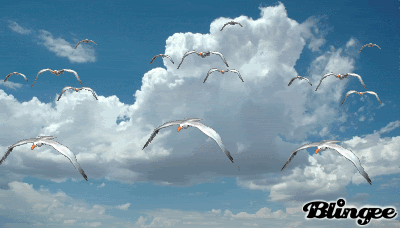 ধন্যবাদ